Bell ringer
What is the difference between an open and closed Primary?
Lesson 2.4
Refer to Chapter 8 & 9
Mass Media and Interest Groups
Objectives (Do Not Copy)
Explain how mass media influences politics. 
Desribe the role of interest groups in influencing public policy. 
Explain Interests groups three major goals.
The Political Spectrum
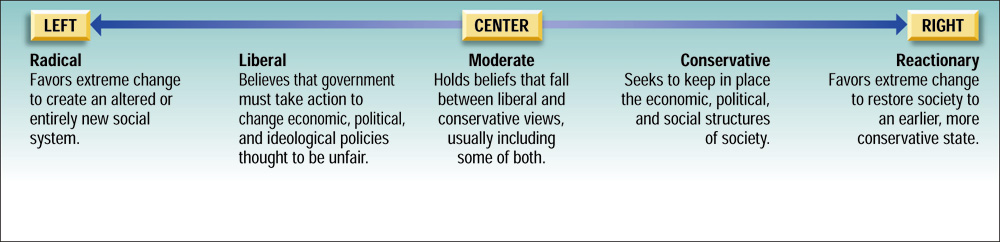 Factors that affect Public Opinion
Mass Media
The mass media include those means of communication that reach large, widely dispersed audiences (masses of people) simultaneously. The mass media has a huge effect on the formation of public opinion.
Peer Groups
Peer groups are made up of the people with whom one regularly associates, including friends, classmates, neighbors, and co-workers.
Opinion Leaders
An opinion leader is any person who, for any reason, has an unusually strong influence on the views of others. 
Historic Events
Historic events can have a major impact on public opinion. The Great Depression is one event that shaped the political views and opinions of a generation.
The Role of Mass Media
A medium is a means of communication; it transmits some kind of information. Four major mass media are particularly important in American politics:
Interest Groups, Propaganda, and Lobbying
Interest groups are private organizations whose members share certain views and work to shape public policy.
Propaganda is a technique of persuasion aimed at influencing individual or group behaviors.
Lobbying is any activity by which a group pressures legislators and influences the legislative process.
Reasons for Interest Groups
Most interest groups have been founded on the basis of an economic interest, especially business, labor, agricultural, and professional interests.
Some are grounded in geographic area.
Some are based on a cause or idea, such as environmental protection.
Some promote the welfare of certain groups of people, such as retired citizens.
Some are run by religious organizations.
Purpose of Interest Groups
Public policy includes all of the goals a government sets and the various courses of action it pursues as it attempts to realize these goals.

Interest groups reach out to the public for these reasons:
1. To supply information in support of the group’s interests
2. To build a positive image for the group
3. To promote a particular public policy